Figure A1 Strategy for the management of the diagnosis of Q fever. TTE, transthoracic echocardiography; TOE, ...
Clin Infect Dis, Volume 44, Issue 10, 15 May 2007, Pages 1337–1340, https://doi.org/10.1086/515401
The content of this slide may be subject to copyright: please see the slide notes for details.
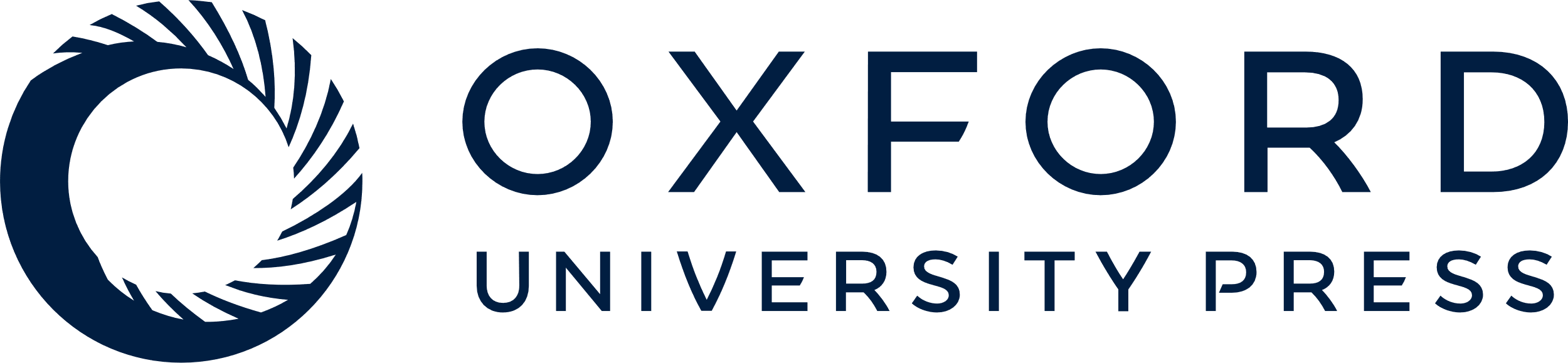 [Speaker Notes: Figure A1 Strategy for the management of the diagnosis of Q fever. TTE, transthoracic echocardiography; TOE, transoesophageal echocardiography; IE, infective endocarditis.


Unless provided in the caption above, the following copyright applies to the content of this slide: © 2007 by the Infectious Diseases Society of America]